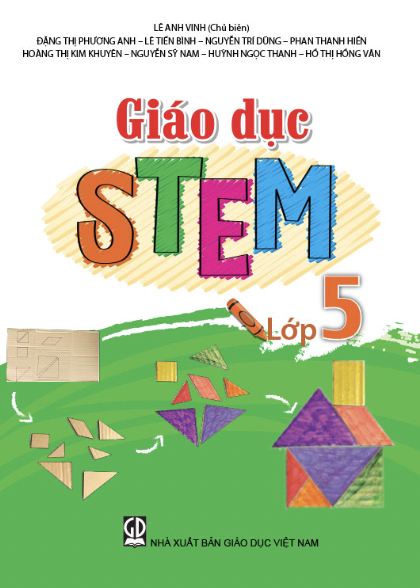 Bài học STEM 17HŨ HÀNH TÍM CHUA NGỌT
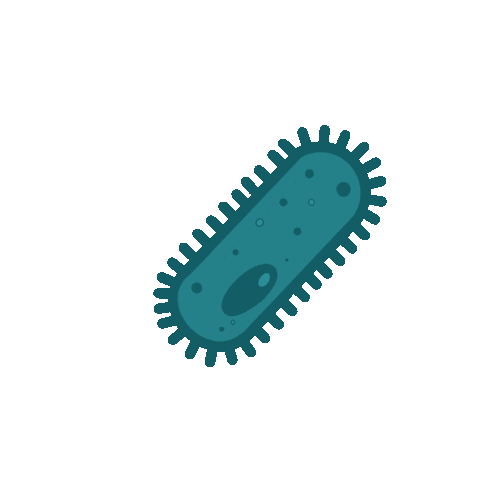 Giảng viên:
Ngày giảng:
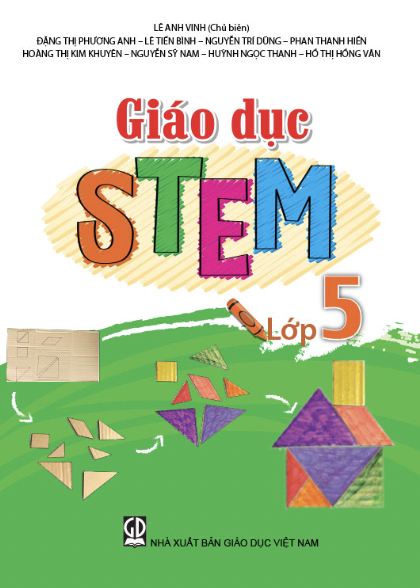 KHỞI ĐỘNG
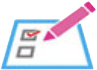 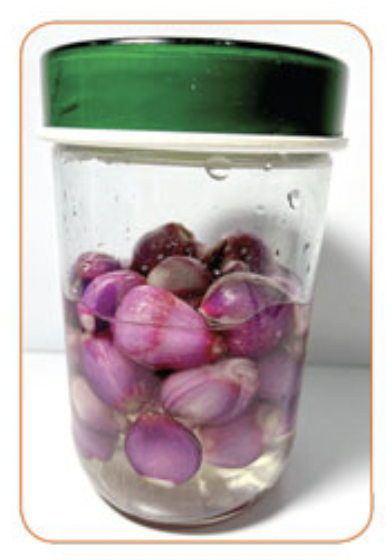 Em có thể tự làm một hũ hành tím chua ngọt hay không?
[Speaker Notes: link video: https://www.youtube.com/watch?v=RnvCbquYeIM]
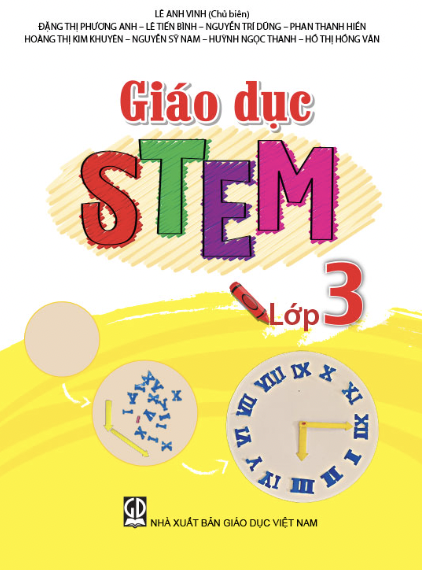 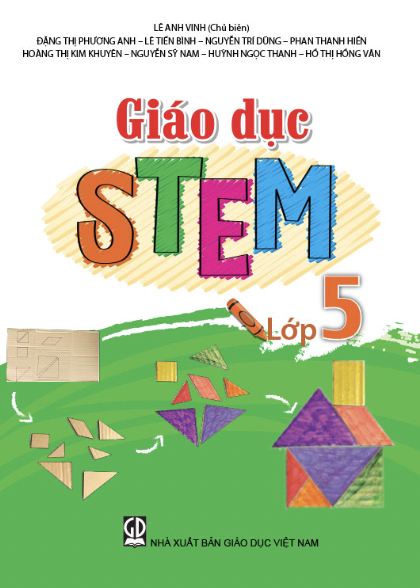 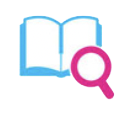 II. KHÁM PHÁ
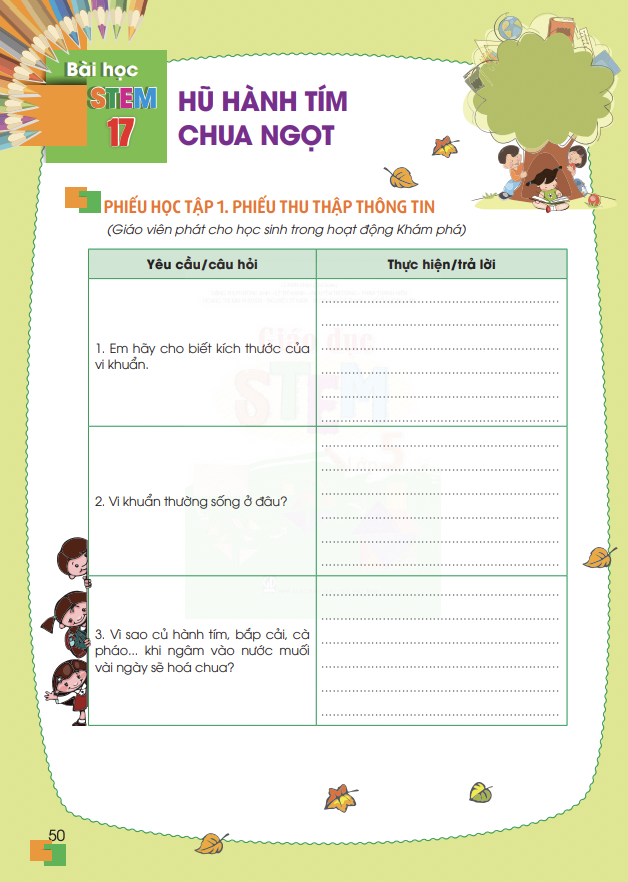 Chia nhóm, mỗi nhóm x(số) thành viên.
Mỗi nhóm sẽ được giáo viên phát một
 Phiếu học tập 1: Thu thập thông tin.
 3.    Các thành viên trong nhóm sẽ cùng nhau điền câu trả lời vào phiếu.
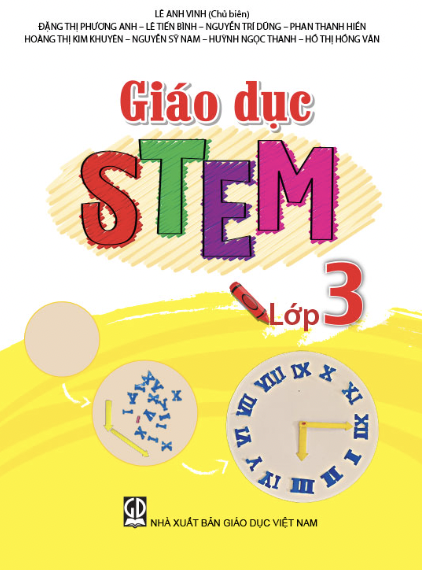 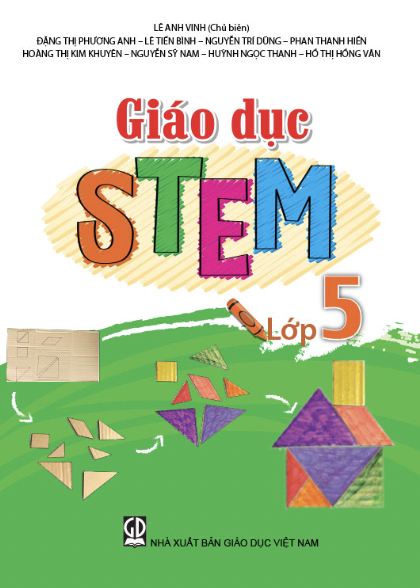 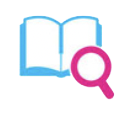 II. KHÁM PHÁ
Em hãy cho biết kích thước của vi khuẩn.
2.     Vi khuẩn thường sống ở đâu?
3.    Vì sao của hành tím, bắp cải, cà pháo… khi ngâm vào nước muối vài ngày sẽ hoá chua?
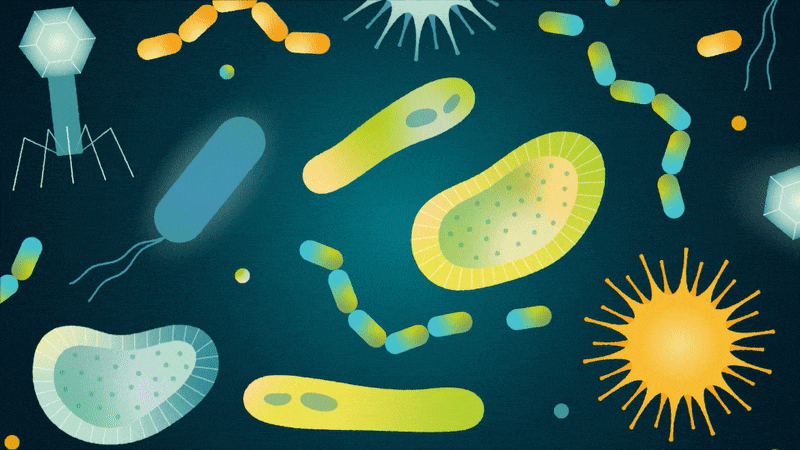 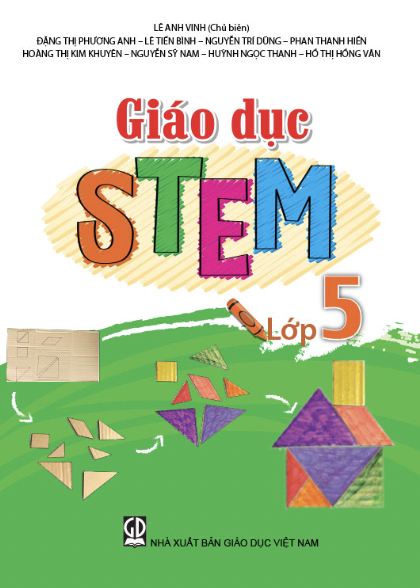 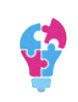 III. Đề xuất và lựa chọn giải pháp
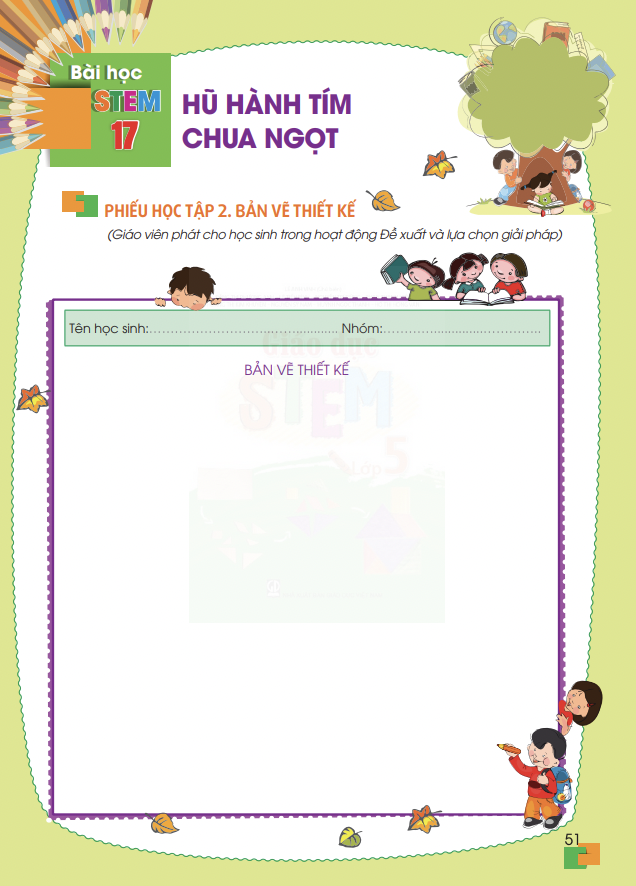 Mỗi nhóm sẽ được giáo viên phát một Phiếu học tập 2: Bản thiết kế. 

 2.    Các thành viên trong nhóm cùng nhau lên ý tưởng sản phẩm, sau đó phác hoạ lên phiếu.
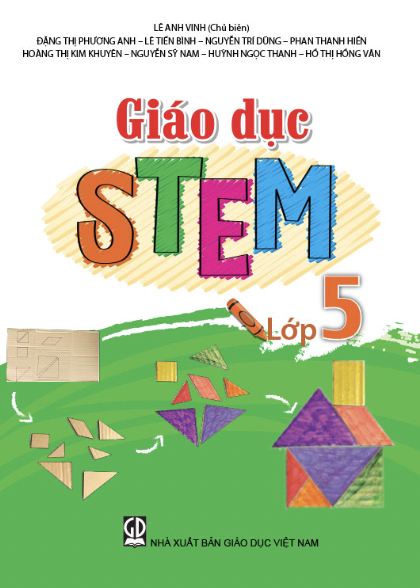 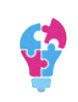 III. Đề xuất và lựa chọn giải pháp
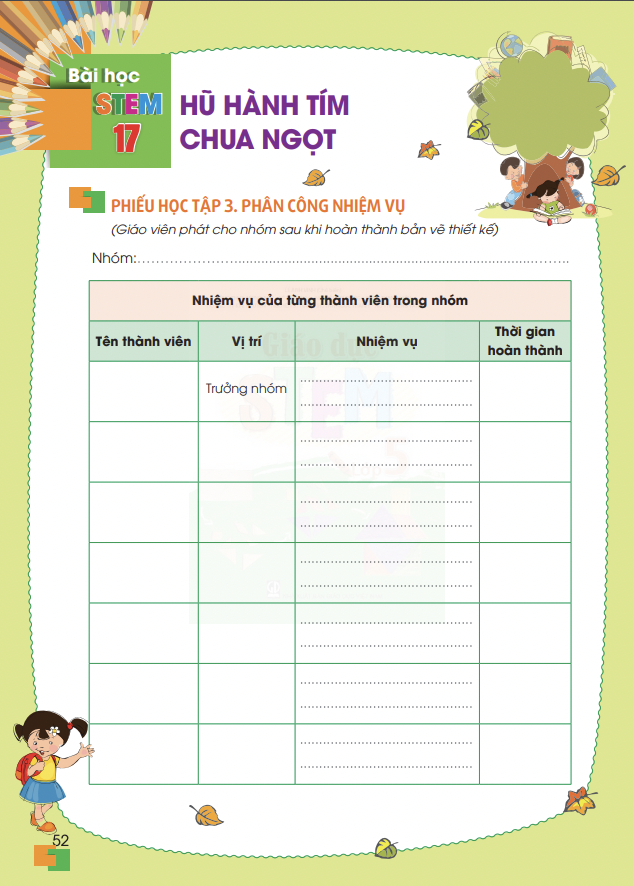 Mỗi nhóm sẽ được giáo viên phát một 
Phiếu học tập 3: Phân công nhiệm vụ.

 2.     Các em hãy chọn 1 thành viên  làm trưởng nhóm.

 3.     Trưởng nhóm sẽ phân công nhiệm vụ cho mỗi thành viên, sau đó điền thông tin của thành viên trong nhóm vào phiếu.
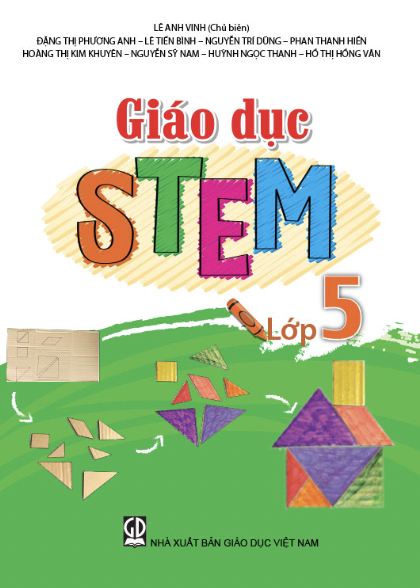 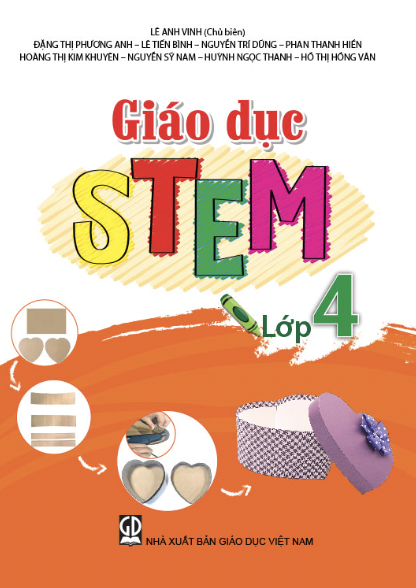 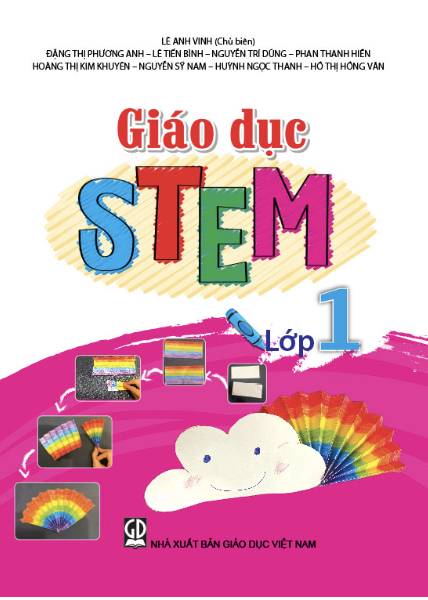 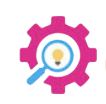 IV. CHẾ TẠO, THỬ NGHIỆM và ĐIỀU CHỈNH
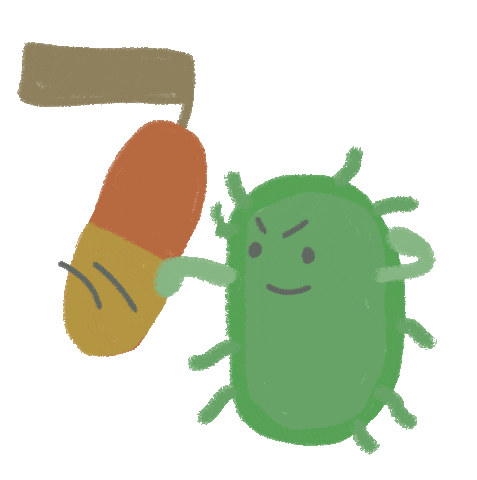 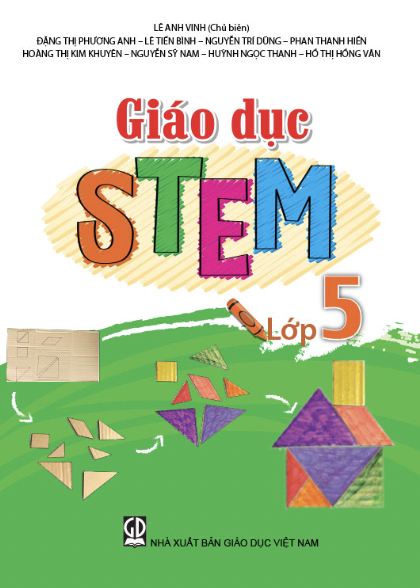 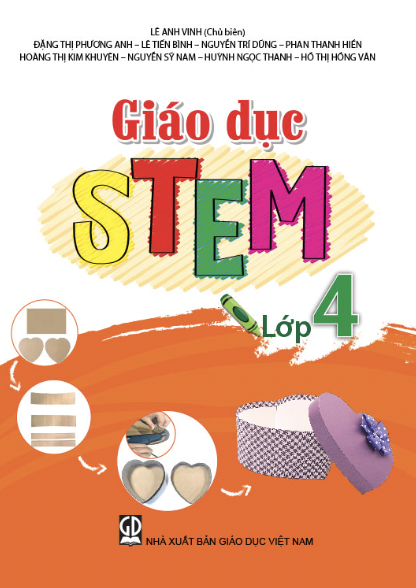 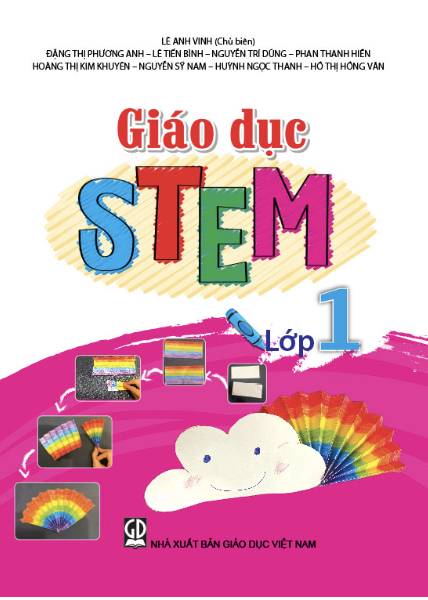 Chuẩn bị
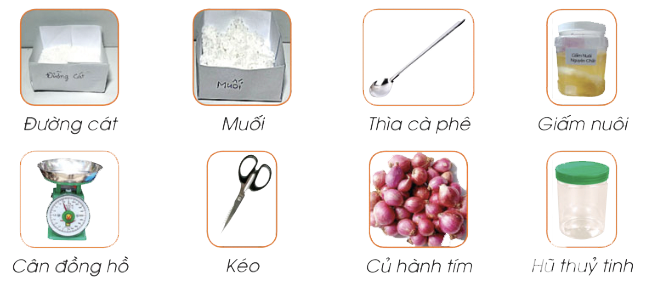 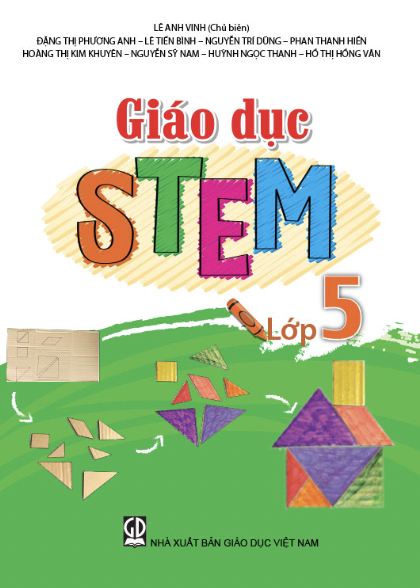 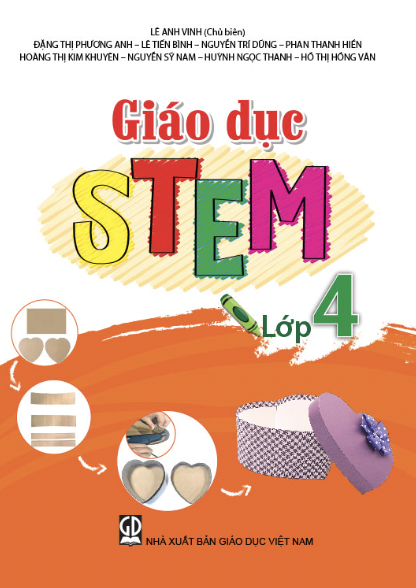 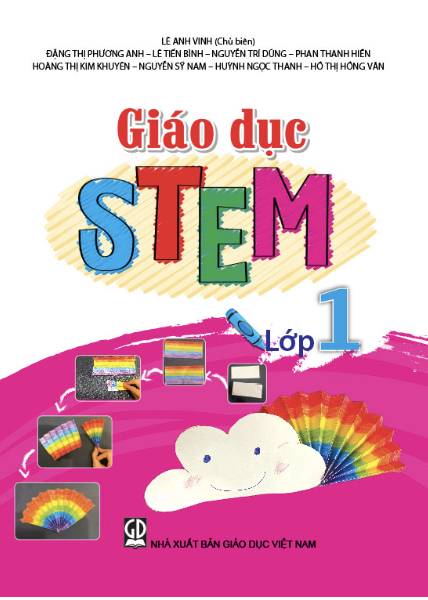 b. Gợi ý sản phẩm
BƯỚC 1
Cân 200 gam củ hành tím rồi ngâm vào nước 
 (cho dễ bóc vỏ).
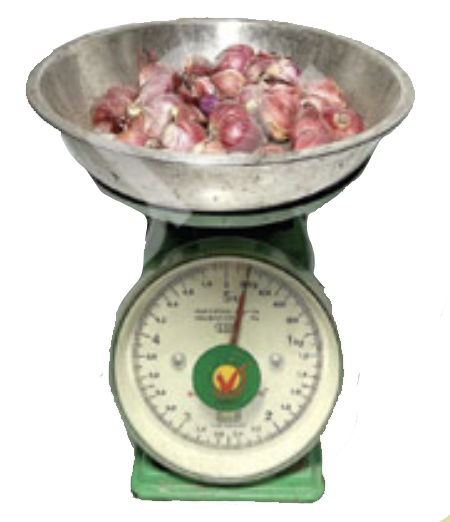 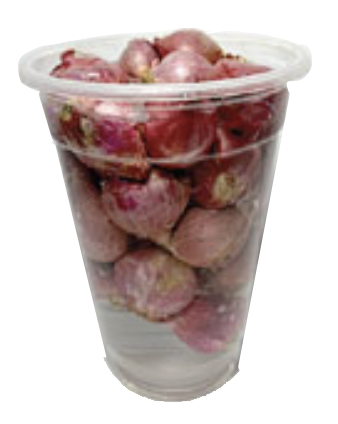 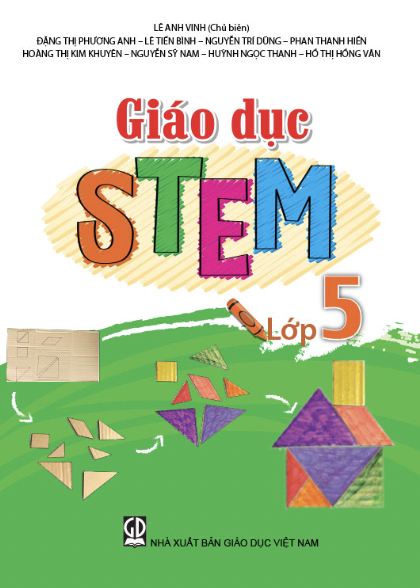 BƯỚC 2
Bóc sạch vỏ lụa bên ngoài, cắt bỏ phần rễ và phần ngọn của củ hành tím, sau đó rửa sạch và để ráo nước.
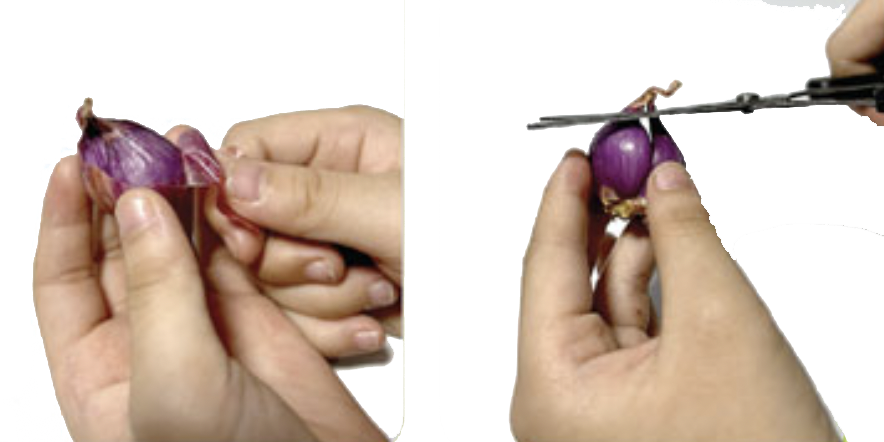 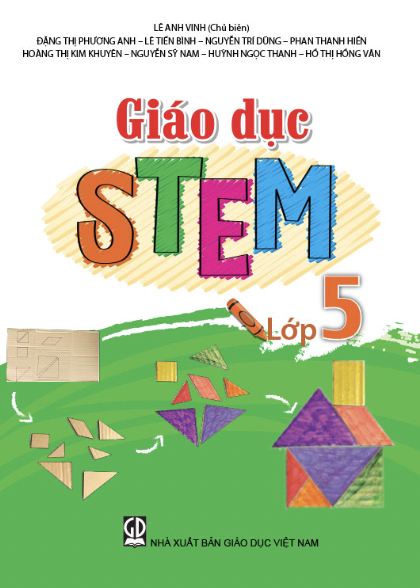 BƯỚC 3
Xúc 4 thìa đường trộn đều vào củ hành tím. Cứ 30 phút trộn đều nhằm loại bớt mùi của củ hành tím.
Sau 2 giờ, rửa sạch củ hành tím rồi để vào rổ cho ráo nước.
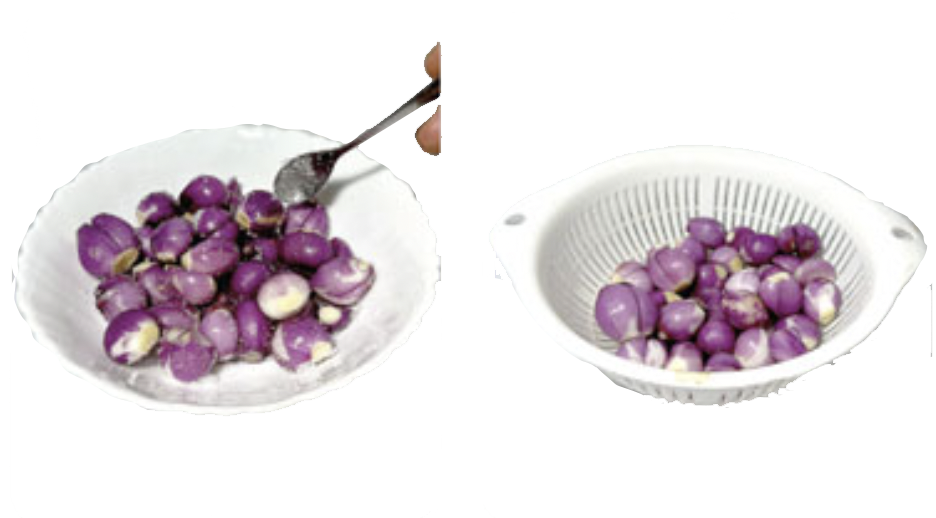 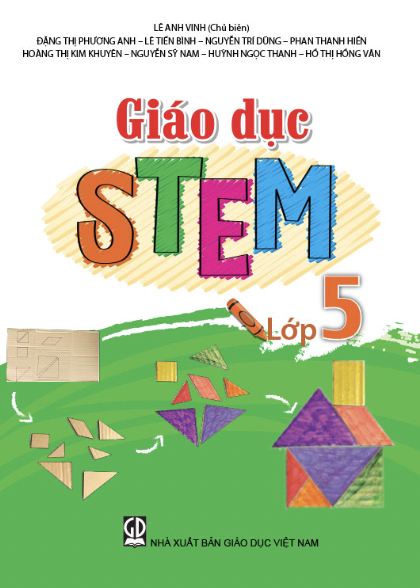 BƯỚC 4
Cho toàn bộ củ hành tím đã ráo nước vào hũ thuỷ tinh đã chuẩn bị.
Cho 200 ml giấm ăn, 70 gam đường, 1 thìa muối vào nồi, khuấy đều rồi đun sôi. Sau đó để nguội rồi đổ hết dung dịch vào hũ thuỷ tinh chứa củ hành tím.
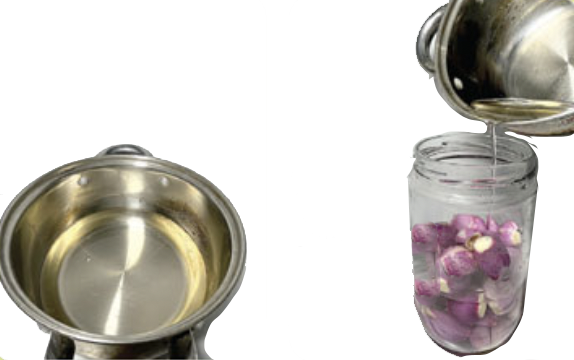 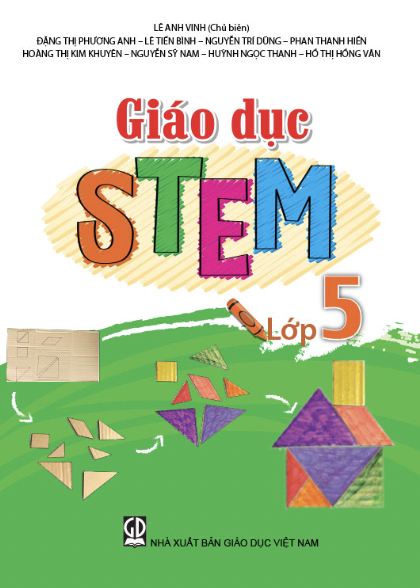 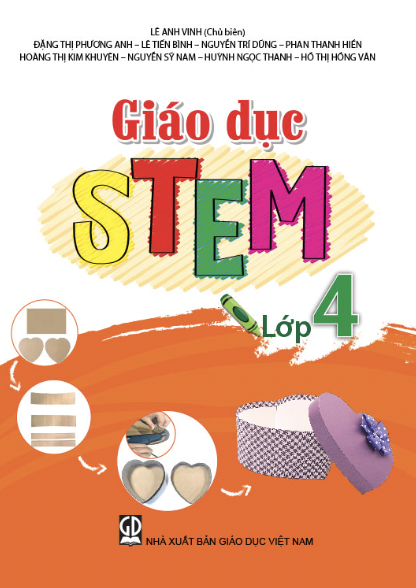 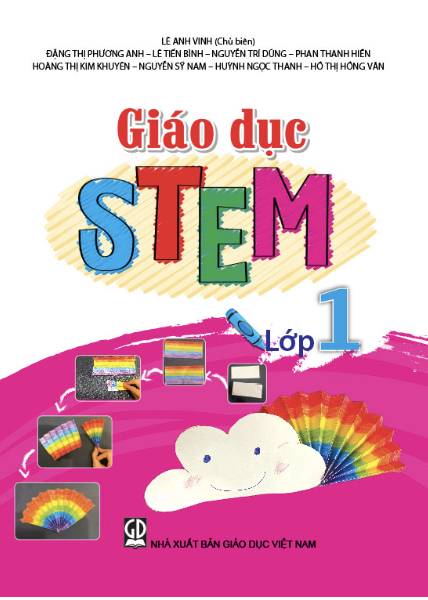 BƯỚC 5: Hoàn thiện sản phẩm
Đậy kín nắp hũ rồi để vào chỗ thoáng mát một thời gian cho các vi khuẩn lên men làm chua củ hành tím.
 Sau 7 ngày ta có thể lấy củ hành tím ngâm ra sử dụng.
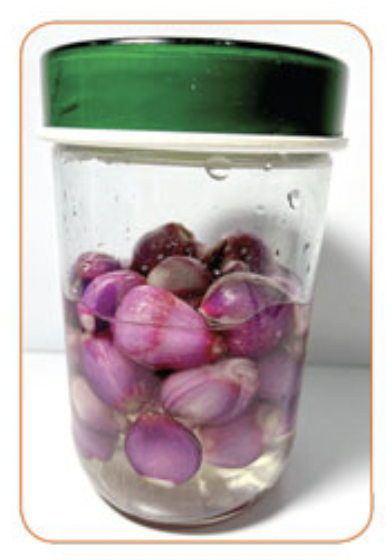 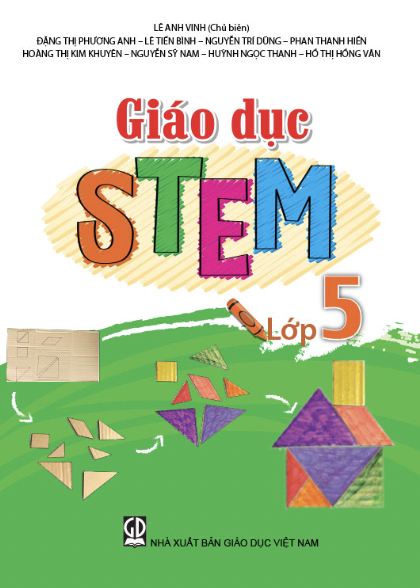 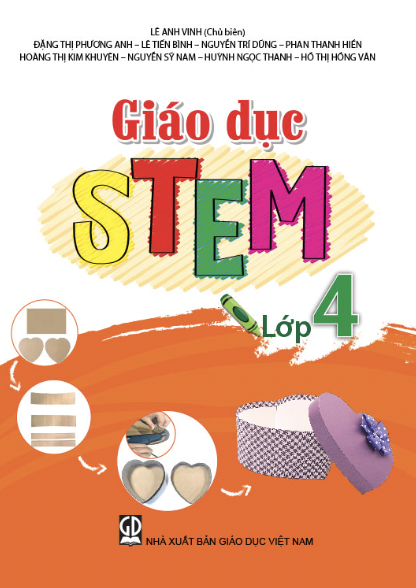 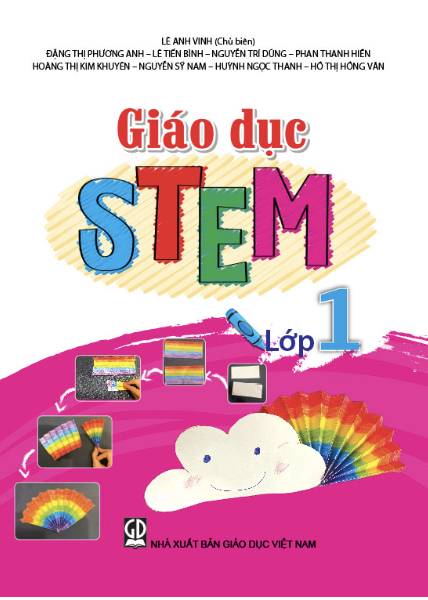 c. Thử nghiệm và điều chỉnh sản phẩm
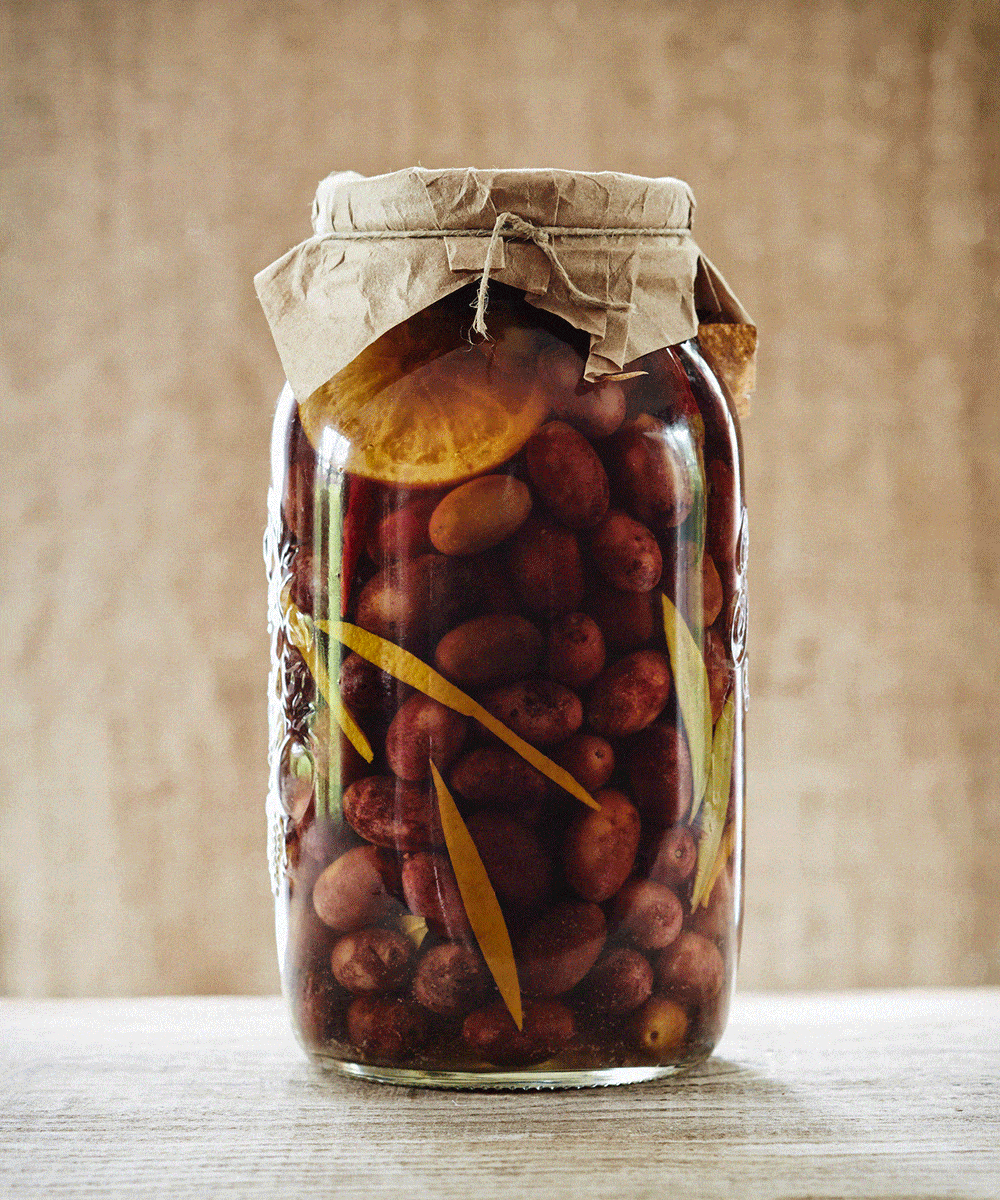 Kiểm tra lại nắp hũ xem đã đậy kín chưa.
Sau 7 ngày, lấy củ hành tím ngâm ra dùng thử xem độ chua ngọt đã vừa chưa.
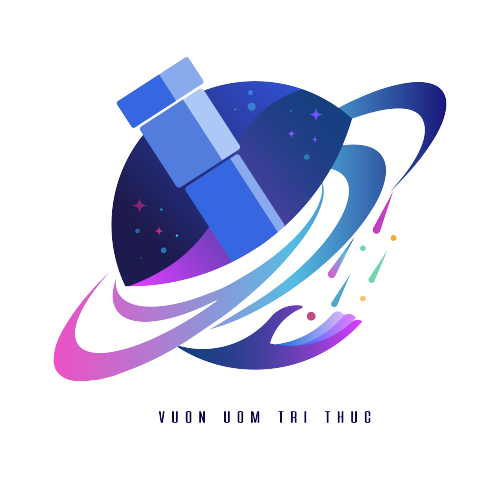 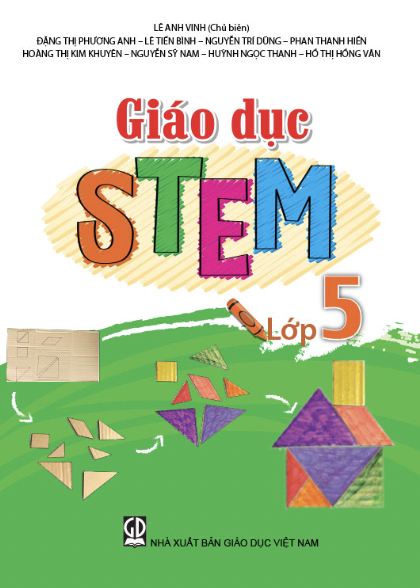 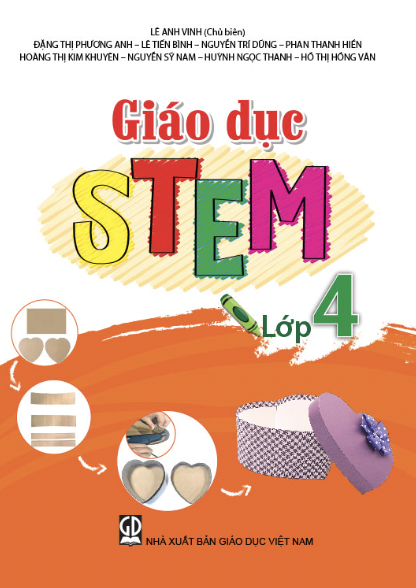 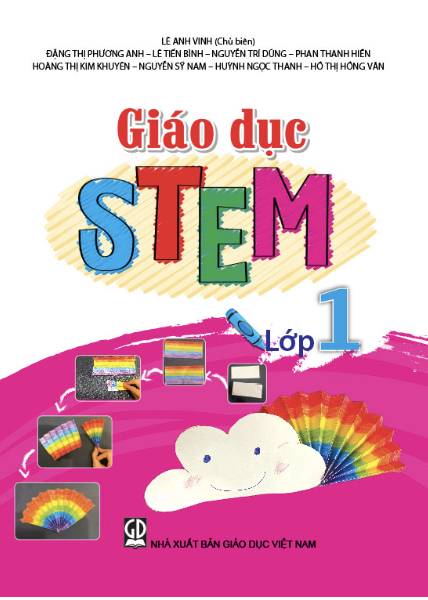 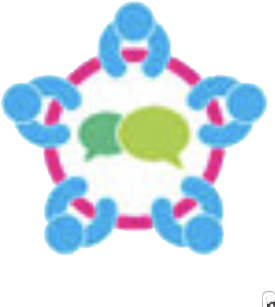 V. CHIA SẺ, THẢO LUẬN
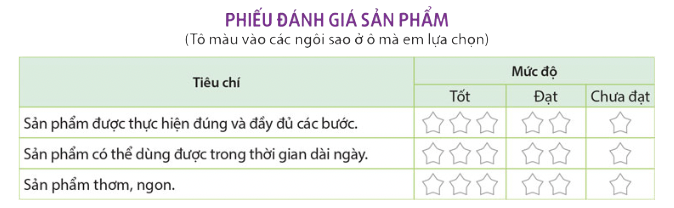